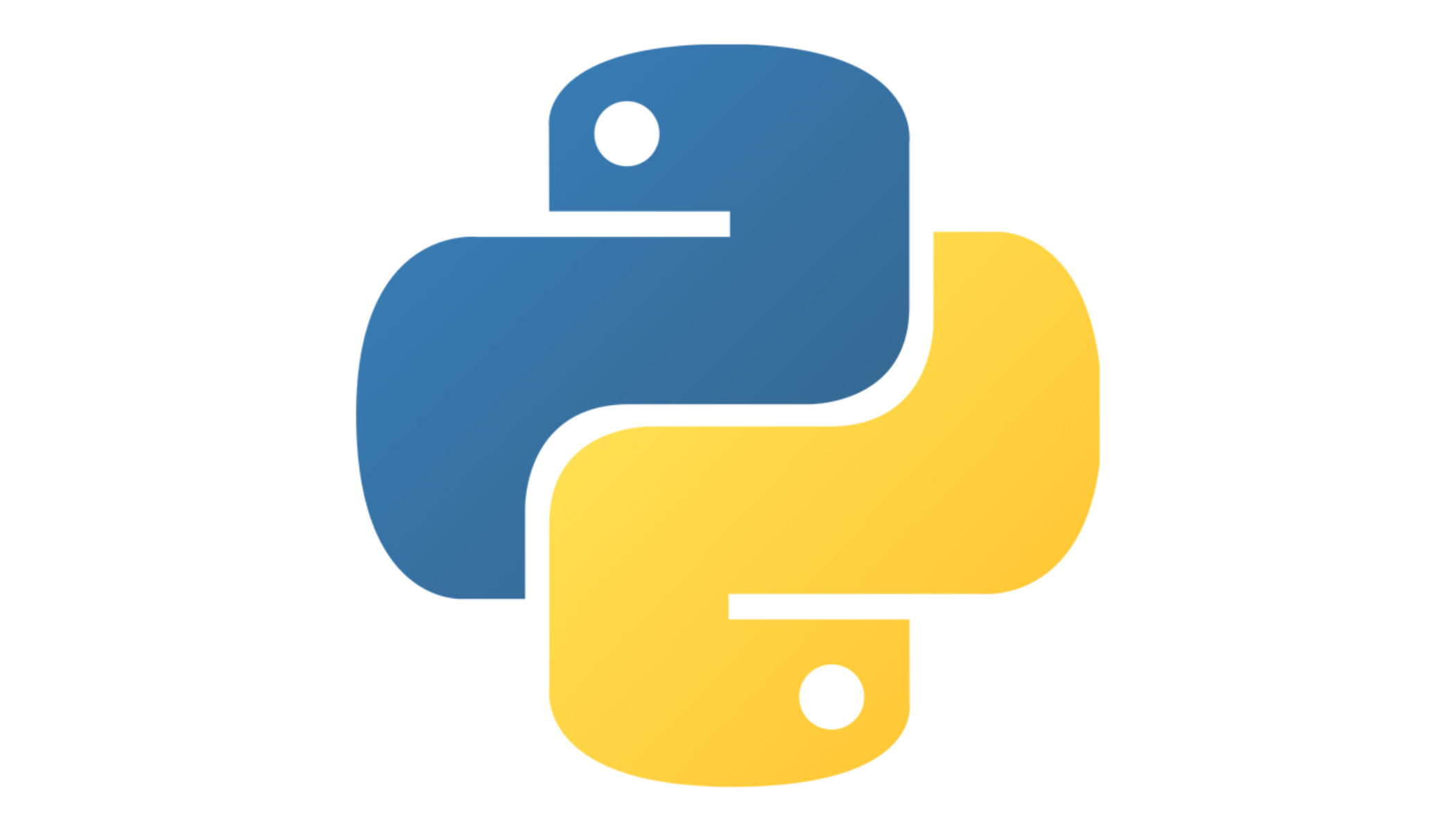 CT1211 programming 2
Python revision
1/27/2022
1
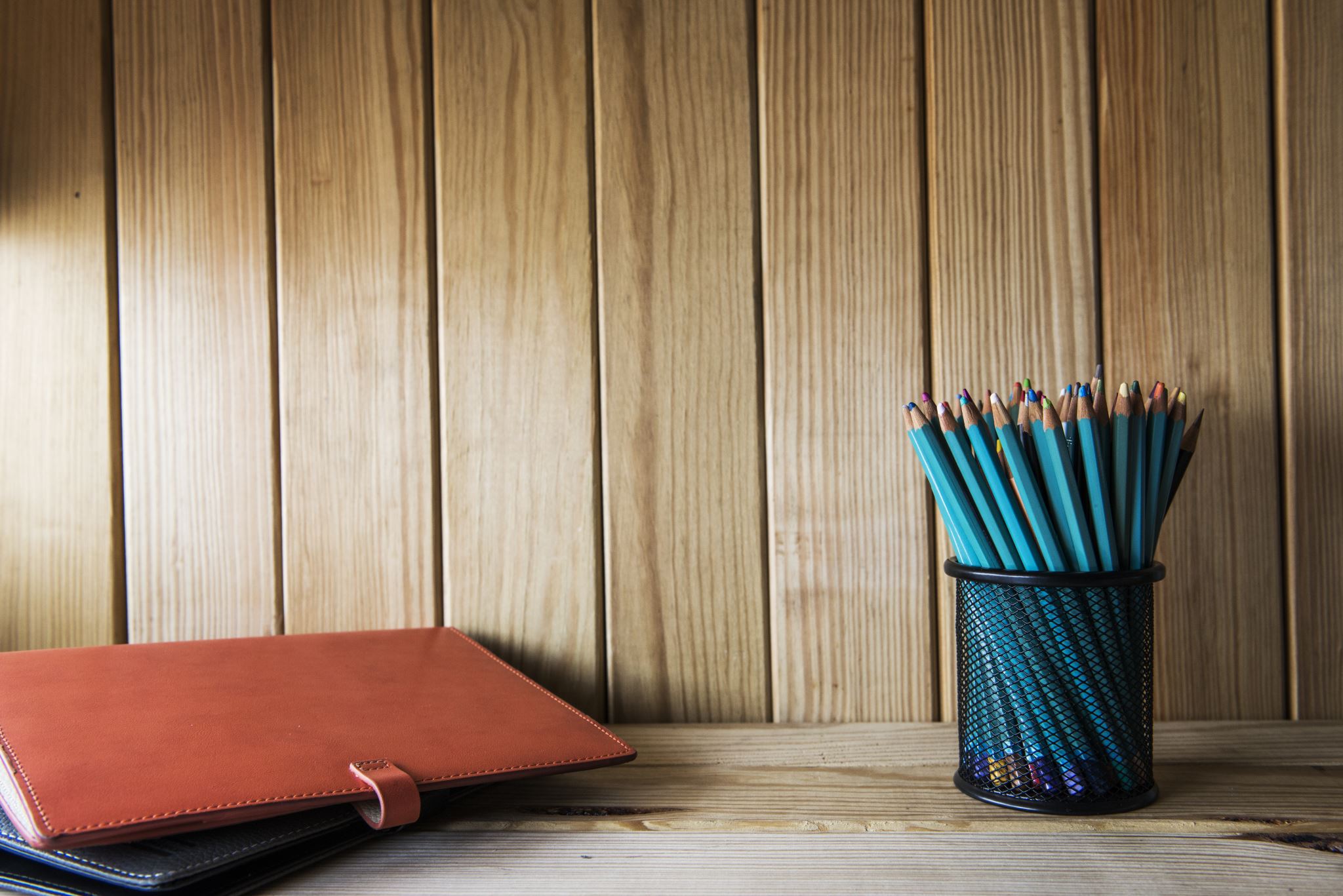 Tips for Learning Python
Tip #1: Code Everyday
Tip #2: Write It Out :  research suggests that taking notes by hand 
is most beneficial for long-term remembering
Tip #3: Go Interactive!
Tip #4: Surround Yourself With Others Who Are Learning
Tip #5: Teach
1/27/2022
2
Exercises : Write a Python program
*calculate  the volume of a sphere with radius entered by the user .


 * get the difference between a given number and 17(the absolute difference), if the number is greater than 17 return the double of the the absolute difference
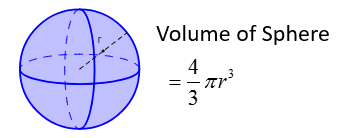 1/27/2022
3
Exercises : Write a Python program
*Print First 10 natural numbers using loop

Print the following pattern
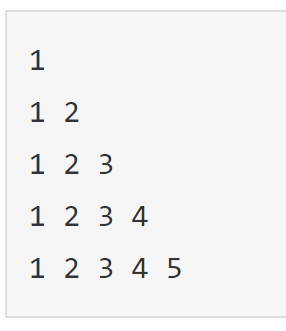 1/27/2022
4
Exercises : Write a Python program
*ask the user to enter a sequence of  comma-separated numbers 6, 7 ,3,….
 and generate a list with those numbers

count the number 4 in a given list
1/27/2022
5
Exercises : Write a Python program
*  *display the first and last items  from the following list
color_list = ["Red","Green","White" ,"Black"]

Reverse the following list using for loop
list1 = [10, 20, 30, 40, 50]
1/27/2022
6
Exercises : Write a Python program
removing duplicates from lists
Example:
L=[3, 4, 6, 2, 3, 4, 5, 8, 2]
Expected output:
[3, 4, 6, 2, 5, 8]
1/27/2022
7
Exercises : Write a Python program
*  ask the user to enter a sentence and add the word “IS” in the beginning of the string
If the given string already begins with "Is" then leave  the string unchanged
1/27/2022
8
Exercises : Write a Python program
*  ask the user to enter a word and a number of copies of that word and print the result.
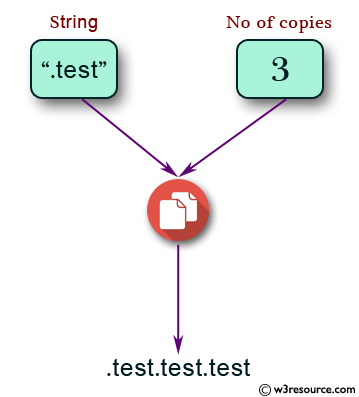 1/27/2022
9
Try it  
“YourSelf”
Exercises : Write a Python program
* Accept number from user and calculate the sum of all number between 1 and given number
For example, user given 10 so the output should be 55

* Print the following pattern using while loop

* Find the factorial of any number ,For example: calculate the factorial of 55! = 5 × 4 × 3 × 2 × 1 = 120
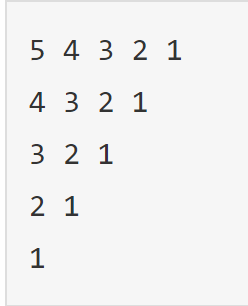 1/27/2022
10